1 VMBO BK deel 2
6.2 Regelmatige toename of afname
Regelmatige toename of afname
Regelmatige toename of afname
Theorie
© Noordhoff Uitgevers bv
Voorbeeld
Opgave
a Welke tabel heeft een regelmatige afname?
Aanpak
• Controleer of er boven in de tabel steeds hetzelfde bijkomt.
• Controleer of er onder in de tabel steeds hetzelfde afgaat.
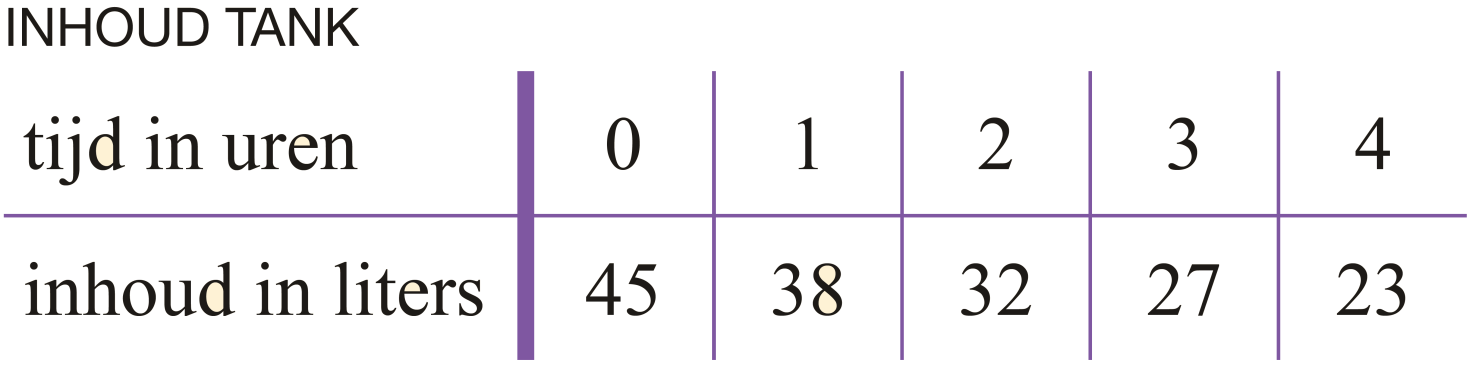 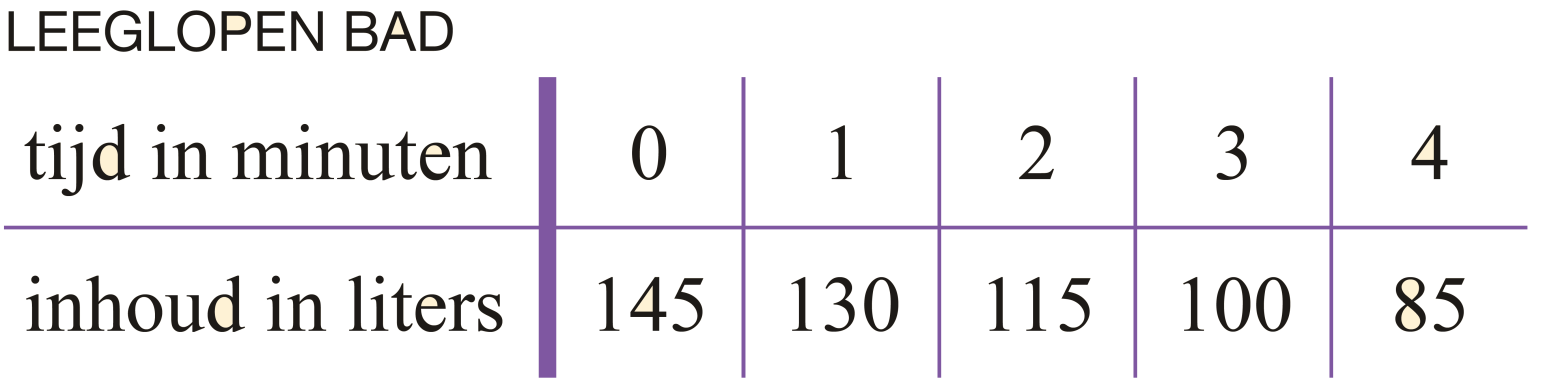 © Noordhoff Uitgevers bv
Regelmatige toename of afname
Theorie
© Noordhoff Uitgevers bv
Voorbeeld
Opgave
a Welke tabel heeft een regelmatige afname?
+1
+1
+1
+1
Aanpak
• Controleer of er boven in de tabel steeds hetzelfde bijkomt.
• Controleer of er onder in de tabel steeds hetzelfde afgaat.
Er is dus geen regelmatige afname.
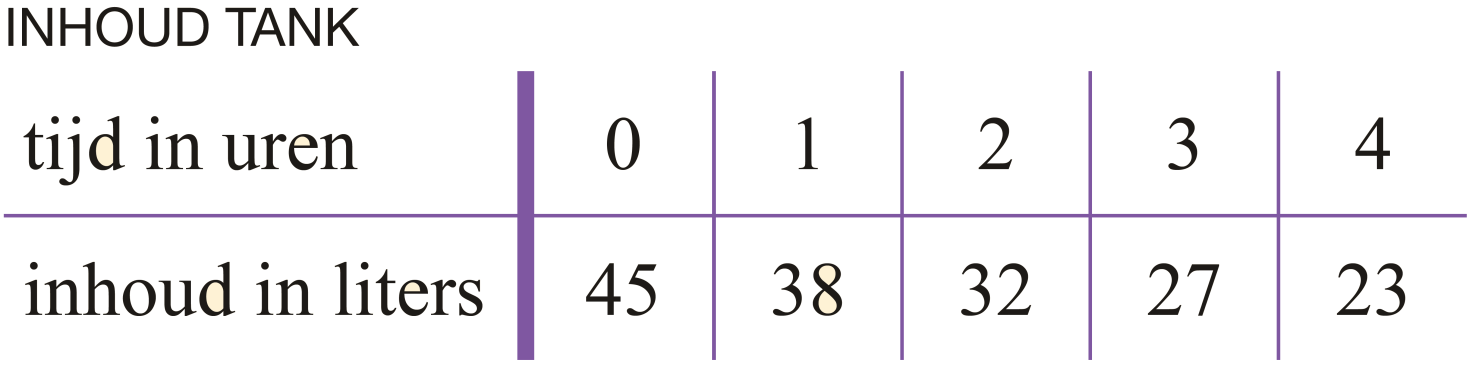 – 7
– 6
– 5
– 4
© Noordhoff Uitgevers bv
Regelmatige toename of afname
Theorie
© Noordhoff Uitgevers bv
Voorbeeld
Opgave
a Welke tabel heeft een regelmatige afname?
+1
+1
+1
+1
Aanpak
• Controleer of er boven in de tabel steeds hetzelfde bijkomt.
• Controleer of er onder in de tabel steeds hetzelfde afgaat.
Aanpak
• Controleer of er boven in de tabel steeds hetzelfde bijkomt.
• Controleer of er onder in de tabel steeds hetzelfde afgaat.
Er is dus een regelmatige afname.
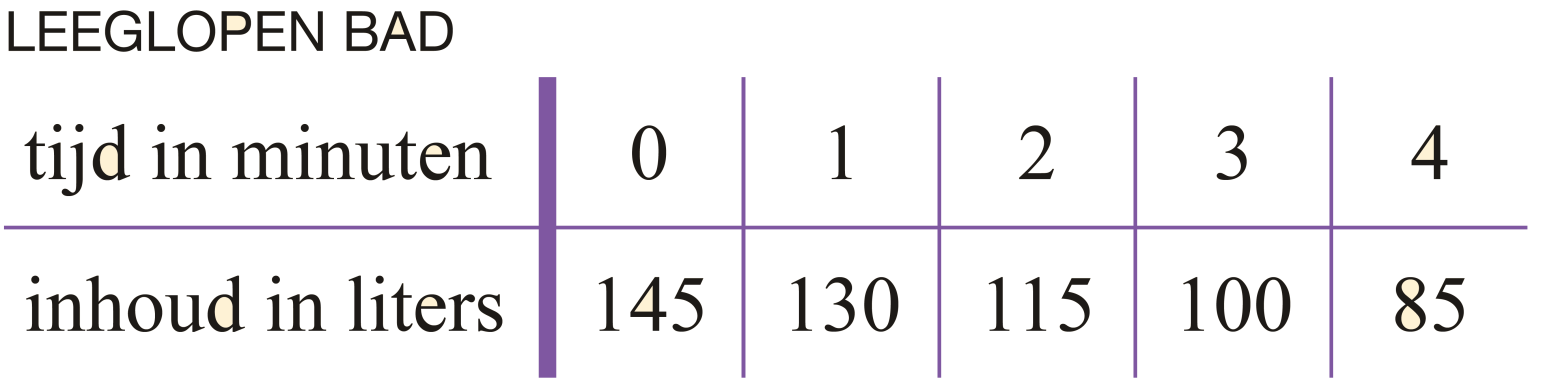 – 15
– 15
– 15
– 15
© Noordhoff Uitgevers bv
Regelmatige toename of afname
Theorie
© Noordhoff Uitgevers bv
Voorbeeld
Opgave
a Welke tabel heeft een regelmatige afname?
+1
+1
+1
+1
Uitwerking
Aanpak
• Controleer of er boven in de tabel steeds hetzelfde bijkomt.
• Controleer of er onder in de tabel steeds hetzelfde afgaat.
a De tabel bij het leeglopen van het bad heeft een 
	regelmatige afname.
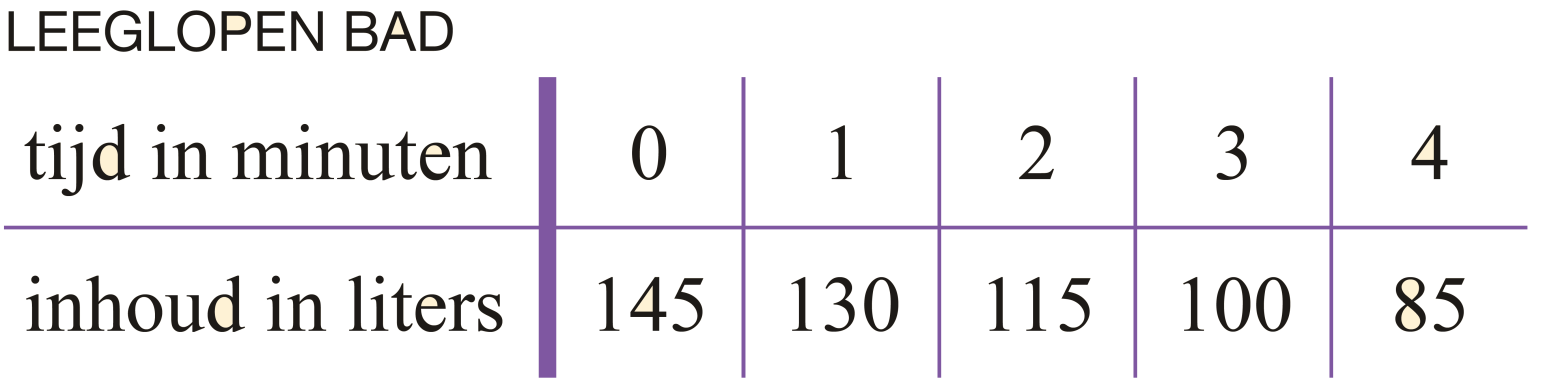 – 15
– 15
– 15
– 15
© Noordhoff Uitgevers bv
Regelmatige toename of afname
Theorie
© Noordhoff Uitgevers bv
Voorbeeld
Opgave
b Welke regelmaat zit er in die tabel?
+1
+1
+1
+1
Uitwerking
Aanpak
• Controleer of er boven in de tabel steeds hetzelfde bijkomt.
• Controleer of er onder in de tabel steeds hetzelfde afgaat.
b De regelmaat is: per minuut loopt er 15 liter water
   uit het bad.
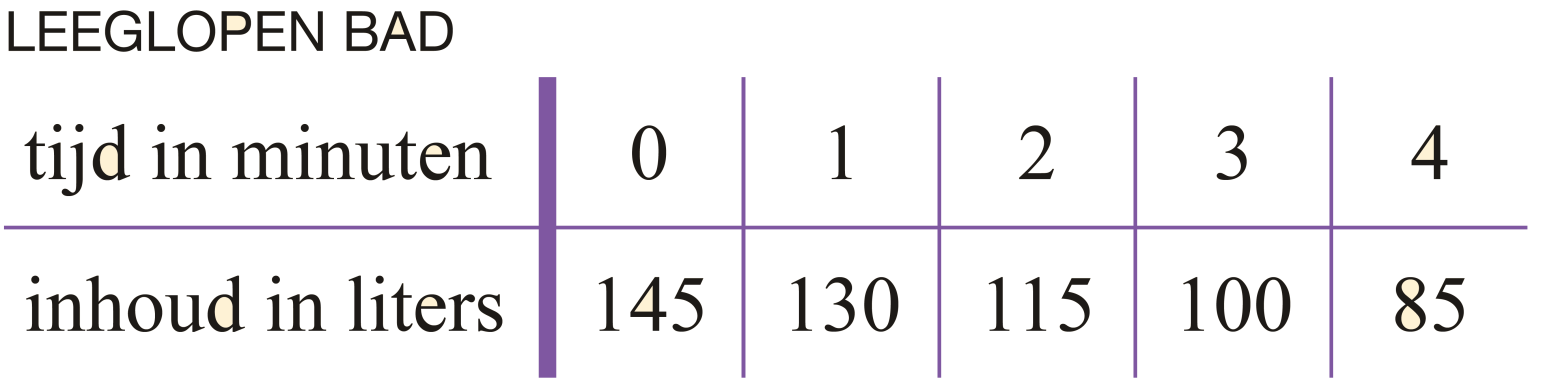 – 15
– 15
– 15
– 15
© Noordhoff Uitgevers bv